A1 conversation & speaking
Speaking Test conversation & presentation
Speaking test
In week 9 you’ll do a speaking test in pairs. During the speaking test you’ll have a conversation and a presentation in English.
You may choose whether you’d like to do the speaking test at A1 or A2 level.
During week 7 and week 8 you’ll prepare for the test. 
In the next slides you’ll learn what is expected from you.
[Speaker Notes: What did it feel like?
Why did you like it?
Why did you do it?
Who was with you?
Where did it take place?]
conversation - preparation
Study all sentences and vocabulary lists on the Wiki (A1 or A2). 
Find a speaking partner. 
Practise the speech cards on the Wiki, improvise and elaborate on the topic (try to talk more about the topic when you finish with the speech card). 
Record and upload the conversations for feedback.
During the test you’ll find out the topic of the conversation. The conversation will take 4 minutes.
[Speaker Notes: What did it feel like?
Why did you like it?
Why did you do it?
Who was with you?
Where did it take place?]
presentation - preparation
Choose a topic for a duo presentation.
Prepare the presentation using a PowerPoint with 4 slides, containing no words, just photos. 
Each slide contains one sub-topic.
Practise the presentation with a total of 4 minutes and each of you presenting two slides.
[Speaker Notes: What did it feel like?
Why did you like it?
Why did you do it?
Who was with you?
Where did it take place?]
Schedule:
Beoordeling:
Exercise:
Het was veel werk.
It was much/a lot of work.

Hij heeft niet veel geld.
He doesn’t have much/a lot of money.

Heb je veel gegeten?
Did you eat much/a lot?
Exercise:
Nee, ik heb weinig gegeten.
No, I ate little.

Er was maar weinig rijst.
There was only little rice.

En we hadden weinig tijd.
And we had little time.

Maar er waren wel veel drankjes.
But there were many/a lot of drinks.
voorzetsels
rangtelwoorden
telwoord - rangtelwoord
The child turned one	- 	It was his first birthday.

First – eerst	Twenty-first - eenentwintigste
Second – tweede
Third – derde
Fourth – vierde
Fifth – vijfde
Sixth – zesde
Eleventh - elfde
[Speaker Notes: What did it feel like?
Why did you like it?
Why did you do it?
Who was with you?
Where did it take place?]
Telling time
It’s one o’clock. It’s 1am/pm

It’s half past 4. It’s 4.30am/pm
It’s half 4. It’s 4.30am/pm

It’s a quarter past two. It’s 2.15am/pm
It’s a quarter to twelve. It’s 11.45am/pm

It’s noon
It’s midnight
Doing business
I don’t understand
[Speaker Notes: What did it feel like?
Why did you like it?
Why did you do it?
Who was with you?
Where did it take place?]
Travelling
[Speaker Notes: What did it feel like?
Why did you like it?
Why did you do it?
Who was with you?
Where did it take place?]
Travelling
[Speaker Notes: What did it feel like?
Why did you like it?
Why did you do it?
Who was with you?
Where did it take place?]
Asking for directions
[Speaker Notes: What did it feel like?
Why did you like it?
Why did you do it?
Who was with you?
Where did it take place?]
Asking for directions
[Speaker Notes: What did it feel like?
Why did you like it?
Why did you do it?
Who was with you?
Where did it take place?]
giving directions
[Speaker Notes: What did it feel like?
Why did you like it?
Why did you do it?
Who was with you?
Where did it take place?]
Language practice
Directions (1) - A
Je hebt een sollicitatiegesprek bij de Apple Store in New York maar je kan het gebouw niet vinden. Vraag een voorbijganger naar de weg.
Spreek een voorbijganger aan.
Vraag waar je de Apple Store kunt vinden.
Herhaal de aanwijzingen om te checken of je het goed hebt begrepen.
Bedank de voorbijganger en beëindig het gesprek.
Schrijf de zinnen op die je nodig hebt in dit gesprek. Oefen ze en oefen het gesprek. Bedenk manieren om het gesprek te verbeteren.
Directions (1) - b
Je loopt over straat in New York en een voorbijganger vraagt je waar hij/zij de Apple Store kan vinden. Wijs hem/haar de weg.

Begroet de voorbijganger.
Vertel hoe de voorbijganger bij de Apple Store kan komen.
Beëindig het gesprek.

Schrijf de zinnen op die je nodig hebt in dit gesprek. Oefen ze en oefen het gesprek. Bedenk manieren om het gesprek te verbeteren.
Directions (2) - A
Je hebt een etentje met vrienden maar kunt het restaurant niet vinden. Je vraagt de weg aan een voorbijganger.

Spreek de voorbijganger aan.
Vraag hoe je bij het restaurant komt.
Bedank de voorbijganger en beëindig het gesprek.
Directions (2) - b
Een voorbijganger vraagt je naar de weg naar het restaurant. Wijs hem/haar de weg met onderstaand kaartje.
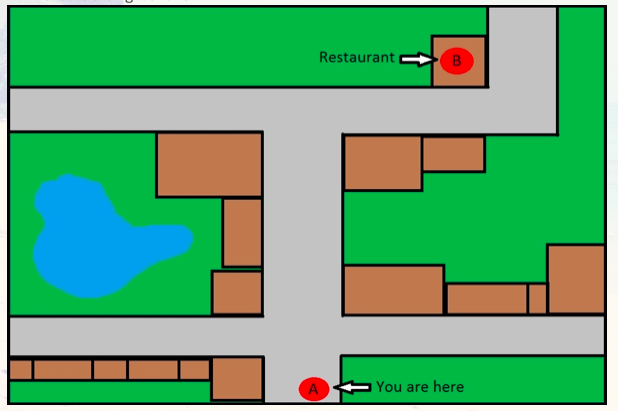 Holiday travels
Je bent op vakantie in Perth, Australië en zit in een hostel in Subiaco. Je hebt een fiets gehuurd en je wilt een dagje naar het strand en een stuk langs het strand fietsen en daarna weer terug naar Subiaco. 
Het is 10.00 in de ochtend, je bent op het station in Subiaco en je wilt een trein naar Cottesloe nemen, daar ligt de mooiste baai. Hoe laat kun je de trein nemen? Hoe lang doet de trein erover naar Subiaco?
Na een paar uurtjes te hebben gezond en gezwommen op Cottesloe beach fiets je langs de kust naar Fremantle. Daar eet je heerlijke verse friet bij Little Creatures en bekijk je het stadje. Om 5 uur ‘s middags sta je weer op het station van Fremantle om de trein terug naar Subiaco te nemen. Hoe laat vertrekt de trein? En hoe laat komt de trein aan in Subiaco?
Eating out
Eating out
[Speaker Notes: What did it feel like?
Why did you like it?
Why did you do it?
Who was with you?
Where did it take place?]
Eating out
[Speaker Notes: What did it feel like?
Why did you like it?
Why did you do it?
Who was with you?
Where did it take place?]
Ordering dinner - A
Je bent met vrienden uit eten in een restaurant. Je houdt van vis en wilt een visgerecht kiezen.
Begroet de ober.
Vraag wat het visgerecht van de dag is (catch of the day).
Vraag hoe duur het visgerecht is.
Bestel het visgerecht van de dag. 
Bestel er ook een witte wijn bij.
Bedank de ober.
Schrijf de zinnen op die je nodig hebt in dit gesprek. Oefen ze en oefen het gesprek. Bedenk manieren om het gesprek te verbeteren.
Ordering dinner - B
Je werkt als ober/serveerster in een restaurant in Brighton en neemt de bestelling op aan een tafel. 
Begroet de gasten.
Vertel dat kabeljauw (codfish) het visgerecht van de dag is (catch of the day).
Vertel dat het gerecht 14,25 pond kost. 
Herhaal de complete bestelling.
Reageer met ‘graag gedaan’ op het bedankje van de gast.
Schrijf de zinnen op die je nodig hebt in dit gesprek. Oefen ze en oefen het gesprek. Bedenk manieren om het gesprek te verbeteren.